TABLET  (UNIT -2)
PART -VII
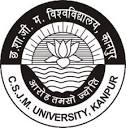 Mrs Kalpana 
(Assistant Professor)
U.I.O.P, CSJMU
Kanpur-208019
Various Types of tablet coating
Sugar coating
Film coating
Enteric coating
SUGAR COATING
The process  involves the application of sugar solution with color for several times to give uniform and elegant film.
Advantages :
It prevents unpleasant odour 
 Give sweet taste to tablet by masking bitter taste. Highly elegant and glossed tablets are obtained. 
Disadvantages:
Duration: Hours to few days, Time taking
Steps involved in sugar coating are :
Sealing 
Sub-coating 
Syruping(smoothing) 
Finishing 
Polishing 35
Sugar Coating
Sealing : Sealing is done to ensure that a thin layer of water proof material, such as, shellac or cellulose acid phthalate is deposited on the surface of the tablets. The shellac or cellulose acid phthalate is dissolved in alcohol or acetone & its several coats are given in coating pan. A coating pan is made up of copper or stainless steel. The pan is rotated with the help of an electric motor.
Eg:shellac,zein,Oleicacid,PG,PEG4000,alcohol,methylene chloride.
Zein is alcohol-soluble protein derivative.
Shellac is more effective(because of polymerization of shellac), But it lengthens tablet disintegration and dissolution times. 
38. Over wetting of tablet Moisture is absorbed Leads to Tablet softening or disintegration and effects Physical and chemical stability (To over come this problem seal coating is done)
Purpose of seal coat:
Over wetting of tablet                       Moisture is absorbed                       Leads the Tablet softening               disintegration               affects Physical and chemical stability.
 (To over come this problem seal coating is done)
Sub coating 
 In sub coating several coats of sugar & other material such as Gelatin, Acacia etc. are given to round of tablet and to help in building up to tablet size. Several coats of concentrated syrup containing acacia or gelatin are given. After each addition of the syrup, dusting powder is sprinkled. The dusting powder is a mixture of starch, talc & powdered acacia. 
Purpose:
To form uniform edges
To build up the tablet size.
 Sub coating increases the tablet weight from 50 to 100 percent.
Examples- Gelatin, sugarcane powder, corn syrup, syrup , distilled water, Gum acacia. 
It involves Application of binder solution to  the Tablets followed by Dusting of sub coating with powders and drying until the tablet edges have been covered & The desired thickness is achieved.
Smoothing & Syruping 
This is done to give sugar coats, opacity & colour to tablets. Several coats of the syrup are applied. Colouring materials & opacity agent are also added to the syrup The process of coating is repeated until uniform coloured tablets are obtained
Purpose:
The purpose is to cover the imperfections on the tablet surface caused during sub coating step.
It involves the  application of syrup coating with grossing syrups followed by the addition of dilute colorants to provide tinted base.
 In subsequent steps, the syrup solution containing dye are applied until final size and Color are achieved.
 The final step a clear syrup coat without dye are applied.
No colour is added until the tablets are quiet smooth.
Premature application to the rough tablets can produce a Mottled appearance in the final coated tablets.
E.g: Syrup coating constituents- colorant , sub coating powder , calcium carbonate ,cane sugar powder, corn starch, syrup , distilled water.
Finishing 
 Three to four coats of sugar are applied in rapid succession without dusting powder and cold air is circulated to dry each coat. Thus forms a hard smooth coat.
 
 Polishing
Beeswax is dissolved in organic solvent and few coats of it are given. The finished tablets are transferred to a polishing pan is rotated at a suitable speed so the wax coated tablets are rubbed on the canvas cloth. This gives a proper shining to the tablets. Sugar coating is an art.


.
FILM COATING
The tablets are coated with  a single or mixture of film forming polymers like Hydroxy ethyl methyl cellulose, carbowax ,Hydroxypropyl methyl cellulose,methyl cellulose,PEG 400 etc.
 The polymer is dissolved in some volatile organic solvent and is sprayed over the tablets in a coating pan. 
It is also used to make tablets waterproof  before sugar coating.
 Film coating may be enteric or non enteric.
Advantages of Film coating
It is a less time consuming technique.
 Not much labour is required. 
 It has no adverse affect on disintegration of tablets. 
Product cost is less. 
 It protects the drug from the atmospheric changes such as light, air and moisture. 
Coating is resistant to cracking and chipping. 
 It does not increase the weight of the tablet.
 No waterproofing is required before actual film coating: